Dissertation and beyond:Ph.D. in CS/SE at UTD
Dr. Jorge Cobb
cobb@utdallas.edu
Department of Computer Science
The University of Texas at Dallas
Welcome
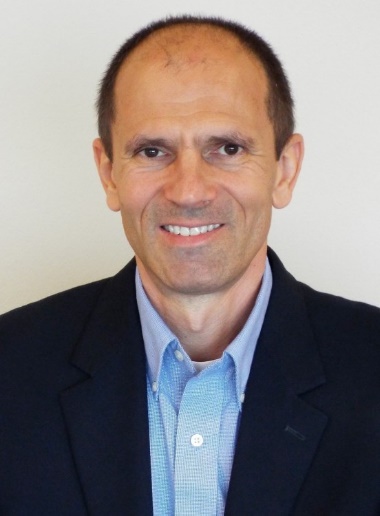 Dr. Ovidiu Daescu
Department Head
Computer Science
Welcome
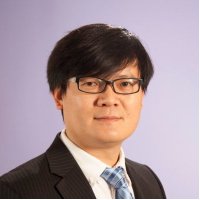 Dr. Feng Chen
Chair, Faculty Ph.D. Committee
PhD Students Support Staff
Mr. Doug Hyde  ECSS 4.801     	    dhyde@utdallas.edu

Ms. Sydney Samuel  ECSS 3.903 sydney.samuel@utdallas.edu

All PhD, All MS Thesis, All PhD as MS
Computer Science at UTD
Computer Science at UT Dallas
One of the largest departments in the country (3rd largest)

Fall 2020 student population ~4,600 students (3,600 BS, 800 MS, 160 PhD)    
51 T/T faculty, 40+ Faculty of Instruction, 20+ part-time lecturers
BS, MS, PhD degrees offered in CS, SE, Data Science
~300 course-sections offered each semester (wide variety)
~1000 students graduate each year (more than 1% of US output of CS graduates)
World renowned CS faculty: publish in top conferences & journals
~$41 Million new research funding in the last three years
And one of the best!
csrankings.org ranking
Ranked #6 in NLP + AI (2009-2019)
Ranked #5 in Software Engineering (2009-2019)
Ranked #3 in SE + Real Time Systems (2009-2019)
Ranked #6 in Real Time Systems (2009-2019)
Ranked #41 overall (2019-2020)
Ranked #24 in Top Colleges Providing Cyber Security Programs	
#5 in the nation for Undergraduate Education in AI (Best Value Colleges)
Just behind MIT, CMU, UC Berkeley, Georgia Tech
BS SE ranked #9 in the country by “Best Computer Science Schools”
CS Accomplishments
CS Accomplishments
15+ CS faculty members hold the prestigious NSF CAREER award
Numerous best paper awards & academic honors (many test-of-time awards as well):
Dr. Bhavani Thuraisingham, Fellow of the ACM and Fellow of NAI
Dr. Zygmunt Haas, Fellow of two European Societies
Dr. Latifur Khan, Fellow of the IEEE
Dr. Murat Kantarcioglu, Fellow AAAS and IEEE
CS faculty are excellent teachers: they have won many awards
Diverse student body: 
#11 nationally in number of women students
#11 nationally in number of Hispanic students
#14 nationally in number of African American students
Areas of strength in UTD-CS/SE
Networking and Telecommunications
Wireless networks, protocols, optical networks, distributed systems
Software Engineering
Embedded systems, Verification & testing, Requirements engineering
Intelligent Systems
Artificial intelligence, Computer Vision, Natural language processing, Expert systems
Cyber Security 
Data Security and Privacy, Active Malware Defense, Secure Cloud Computing, Data Analytics, Hardware-based Security
Computer Systems
Databases, Computer/Human Interfaces, Multimedia systems, Computer Graphics, Computer security
Data Science
Combines parallel and distributed systems, efficient data management and analytics, and an applications of statistics and machine learning.
Algorithms and Applications
Algorithms, Optimization problems, Computational geometry,  Computational biologySurf the faculty home pages !!!
CS Department: Centers & Institutes
CS Department: Centers & Institutes
Cyber Security Education & Research Institute (CSERI)
               (Director: Dr. Kevin Hamlen)
    Human Language Technology Institute (HLTRI)
       (Director: Dr. Sanda Harabagiu)
    Inst. for Interactive & Spatial Computing (UT DIISC)
               (Director: Dr. Balakrishnan Prabhakaran)
    Institute for Data  Analytics (IDA)	
               (Director: Mr. Bao Tran)
    Net-Centric Software Center
               (Director: Dr. Farokh Bastani)
    Center for Software Testing
               (Director: Dr. Eric Wong)
    iPerform: Center for Assistive Technology to Enhance Human Performance
               (Director: Dr. Ovidiu Daescu)
    Center for Machine Learning Research
               (Director: Dr. Sriraam Natarajan)
    Applied AI and Machine Learning Center
              (Director: Dr. Doug DeGroot)
    Center for CS Education and Outreach
               (Director: Dr. Jey Veerasamy)
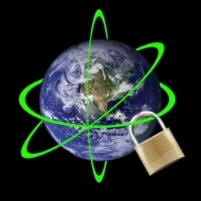 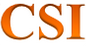 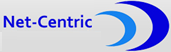 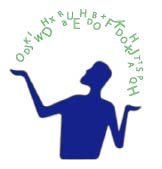 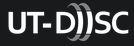 PhD Program Goals and Timeline
Goals of a Ph.D. program
Research which represents original and “substantial contribution to Science”  metric: papers in a top quality journals and conferences
Demonstrate technical “maturity”  metric: ability to critically evaluate other’s technical work; ability to present (orally and in writing) the student’s ideas in a clear and coherent way; 
3. Acquire expertise on a particular topic and general knowledge of the impact of the topic on related field
Note: Courses are not a goal per se; knowledge learned there to be seen as tools for doing successful research
Goals of a Ph.D. program
Research which represents original and “substantial contribution to Science”  metric: papers in a top quality journals and conferences
Demonstrate technical “maturity”  metric: ability to critically evaluate other’s technical work; ability to present (orally and in writing) the student’s ideas in a clear and coherent way; 
3. Acquire expertise on a particular topic and general knowledge of the impact of the topic on related field  metric: as evident from student’s quality of research, the reviews of the submitted papers, and the program’s exams.
Goals of a Ph.D. program
Research which represents original and “substantial contribution to Science”  metric: papers in a top quality journals and conferences
Demonstrate technical “maturity”  metric: ability to critically evaluate other’s technical work; ability to present (orally and in writing) one’s ideas in a clear and coherent way; 
3. Acquire expertise on a particular topic as well as knowledge of the impact of the topic on related field  metric: as evident from student’s quality of research, the reviews of the submitted papers, and the program’s exams.
Timeline
Year 1: Coursework, qualifying exams, exploration of research areas. Find a research advisor.
Year 2: Read papers, identify problems to solve, start working on research
Year 3: Form dissertation committee, complete dissertation proposal, start publishing papers
Year 4: Continue publishing papers, write and defend dissertation, look for a job
Caveat: There is a ten-year window limit on completing a PhD (see graduate catalog)
Qualities of an excellent Ph.D. student  (a wish list ()):
Self-starter
Original thinker
Motivated to succeed
Excited to learn new technologies
Hard-working
Values excellence 
Strong technical background
Coursework
Course work
5 Core classes from a chosen MS track plus
CS 6382: Theory of Computation plus
at least 5 courses at the 6000 level and
2 approved 7000 level CS/SE courses
Other classes and research/dissertation hours approved by your adviser
Total of 75 hours beyond B.S. degree 
Excluding Pre-requisite graduate hours
Up to 36 hours can be transferred from M.S. degree from other institutions; if approved.
Prerequisites
All prerequisites marked in your admission email corresponding to the chosen M.S. track (of core courses) must be completed within the first year of study.
See new graduate student orientation slides
Apply for waiver of prerequisites that you believe have been completed in your prior coursework.
Transfers/waivers are processed only once each semester (around the second month of each semester).  Watch for email announcements.
All requests for transfers/waivers must be made in the first two semesters.
Qualifying exam
All of you are in the NEW QE format
The OLD format was for students in the PhD program before Fall ‘22
The QE exam has a new format. Please visit 
https://cs.utdallas.edu/education/graduate/phd-qualifying-exams/
There you will find
A PDF with the NEW QE guidelines
You are expected to read it in detail!
A flowchart for the steps each of the two formats (for your convenience)
Systematic Review
Research Questions.
Note: the guidelines, and not the flowcharts,  are the law.
I will present some highlights of the new QE, but again, you are expected to read the guidelines in detail.
QE Highlights
The QE process is started and timed by you and your research advisor. 
So, step 1, make sure you find a research advisor. 
Note: we will not remind you that you have to do the QE, we trust that you are responsible and complete it. 
Research advisor will choose your QE committee (two additional faculty members) 

To start the QE process, you must successfully complete three core courses with a GPA of at least 3.5 in the chosen track.
QE Highlights (continued)
You can make at most two attempts for the qualifying exam.

The first attempt must be made within one year after completing all the core courses or two years in the Ph.D. program, whichever comes earlier.

If you failed the first attempt, the second attempt must be in the next long semester.
QE Highlights (continued)
The QE has a written component and an oral component.

The written component can be in one of two formats:
Systematic Review 
Research Questions 

Who chooses the format? The research advisor.
QE Highlights (continued)
Systematic Review format
You are given a list of at least 10 papers
You write a survey/report based on the given papers
The survey should be fairly analytical and not superficial. 
Research Questions format
You are given a list of readings
You must provide responses to questions about the readings
The committee determines the format: timed in-person exam, take home, etc.
QE Highlights (continued)
Oral Component

The committee will decide the format. 

Suggestions include a presentation to the general audience and a closed room session in which faculty will ask the student general questions related to the reading materials of the written component.
Research !
Finding an area of study & research adviser
Choose an area based on your interests, strength, and career prospects

You are likely to work in this area for the next 10 years, if not 30-40 years

Don’t decide solely based on who is able to offer an assistantship

Choose a compatible adviser, who is a good match to your working style
Getting started in your research
Literature survey: study the results in your area.  The QE helps you get started with this. You cannot create new knowledge without knowing what is already known
Find new, interesting problems in which you can do research.  Guidance of your adviser is very important in choosing the “right” problem
Learn to read research articles quickly
Continue to read new papers in journals and conferences in your area regularly
Keep looking for new problems to solve
You are making good progress if ...
You are publishing in:
 reputed journals ( ACM / IEEE / SIAM )
 reputed conferences

Your work is cited by other leading researchers

Your work spawns follow-up papers

Balance quality and quantity

Your Faculty Supervisor says so!
Balance quality and quantity
Publish good quality work, often
Always have several problems on which you are working
Spend a lot of time (in concentrated doses) working on your research
Discuss your ideas with your colleagues
Keep on the lookout for new papers/ideas/problems
Publish or Perish!
Improving the chances of getting an Assistantship
Get good grades
Make steady progress 
Pass the QE (obviously)
Publish papers in reputed conferences and journals
Try to graduate in 4 years
Find a Faculty Supervisor who is not over extended!
Finding an academic job
It may be better to find a postdoc position first in a reputed place.
Need publications in prominent places, in areas where there are openings.
Meet other people in conferences and workshops and make friends (network!)
Give invited talks in other universities, labs
Steps Review
Course work
Qualifying exams
Choosing area of research and adviser
Getting started on research
Dissertation committee
Start registering for dissertation hours once your committee is setup
Dissertation proposal
Dissertation defense and submission
Finding a (academic) job
Useful Skills
Time management
Speed-reading of technical articles
Deep understanding of state-of-the-art and current methods
Formulation of new problems
Quick evaluation of new problems and solution methods (to decide if they are worth pursuing)
Getting more information
Office of Graduate Education
http://www.utdallas.edu/ogs/
Graduate catalog http://www.utdallas.edu/student/catalog/index.html
CS Department Web site
http://cs.utdallas.edu/
https://cs.utdallas.edu/education/graduate/
Ph.D. information in CS Web site:
https://cs.utdallas.edu/education/graduate/phd-faq/
Frequently Asked Questions
http://cs.utdallas.edu/education/graduate/graduate-faq/
Dr. Jorge Cobb (cobb@utdallas.edu)  ECSS 4.208
Thanks for Attending this Orientation/Graduate Degree Planning Seminar
Any Questions?